Гореловская ООШ
«Влияние пищевых продуктов на скорость таяния льдов»
25.2.20.г.
Опыт №1 таблица
Вывод:
Все реагенты увеличивают таяние льда
Your footer here
2
Вопрос № 6
Лёд тает быстрее с поваренной солью
Вопрос № 7
Люди используют при чистке льда
3
Опыт №2
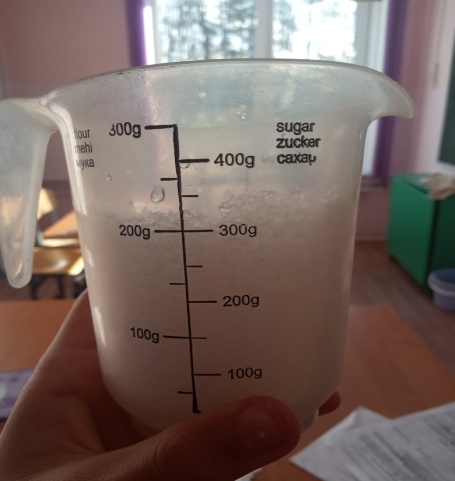 Your footer here
4
Опыт № 3
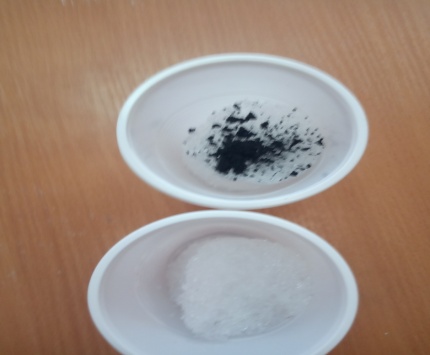 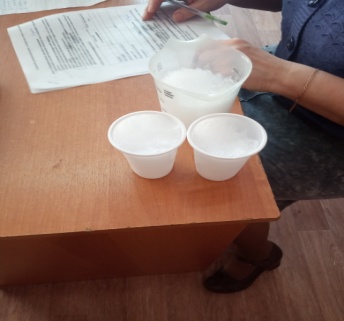 5
Опыт № 4
а
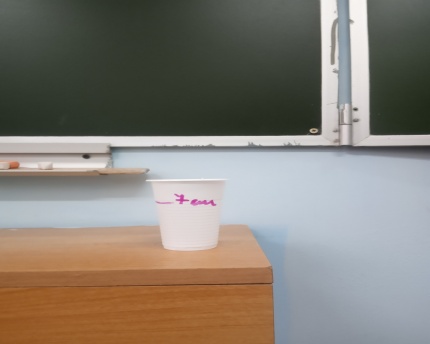 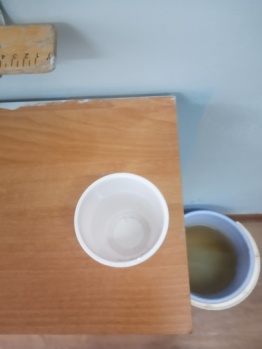 Your footer here
6
Опыт № 5
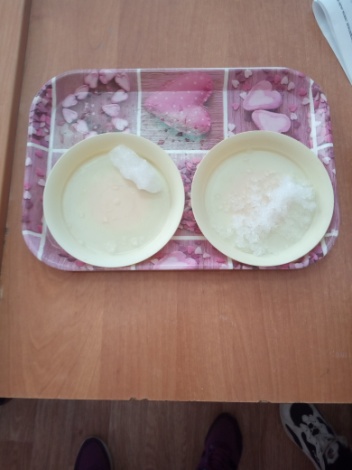 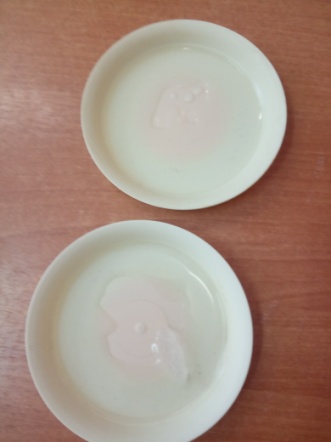 Your footer here
7